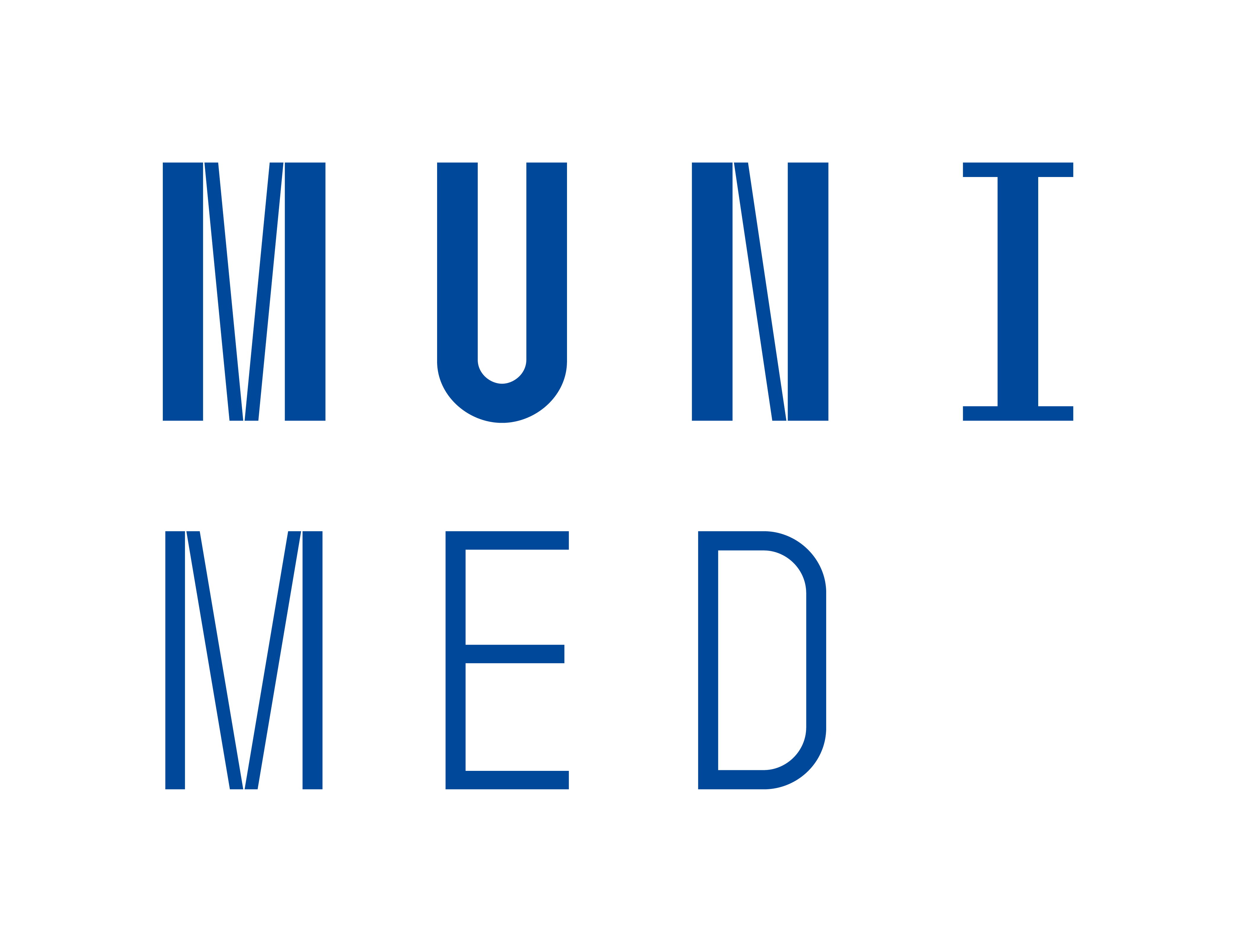 Respiratory physiology
Dr. Amir Samadian m.d.
Department of physiology
Spring 2020
Learning objectives
Pulmonary ventilation
Mechanism of breathing – breathing muscles, intrathoracic and intrapulmonary pressure. Surface tension in alveoli, surfactant. Application of the law of Laplace in lungs. Respiratory work. Pneumothorax.
Transport of gases through alveolar-capillary membrane
Composition of atmospheric and alveolar air. Diffusion through the alveolar-capillary membrane. Oxygen –haemoglobin dissociation curve, the Bohr effect. CO2 dissociation curve.
Regulation of breathing
Neuronal regulation – respiratory centre. Chemoreceptors – effect of hypoxia and hypercapnia. Mechanoreceptors in lungs – Hering–Breuer reflexes. Protective reflexes of respiratory system. Response of the ventilation to physical activity.
Diagnostic and therapeutic methods in clinical practice
Spirometry – flow-volume loop. Pneumotachography. Pneumography. Measurement of the death space. Measurement of residual volume of the lungs. Artificial ventilation.
Overview of respiratory system
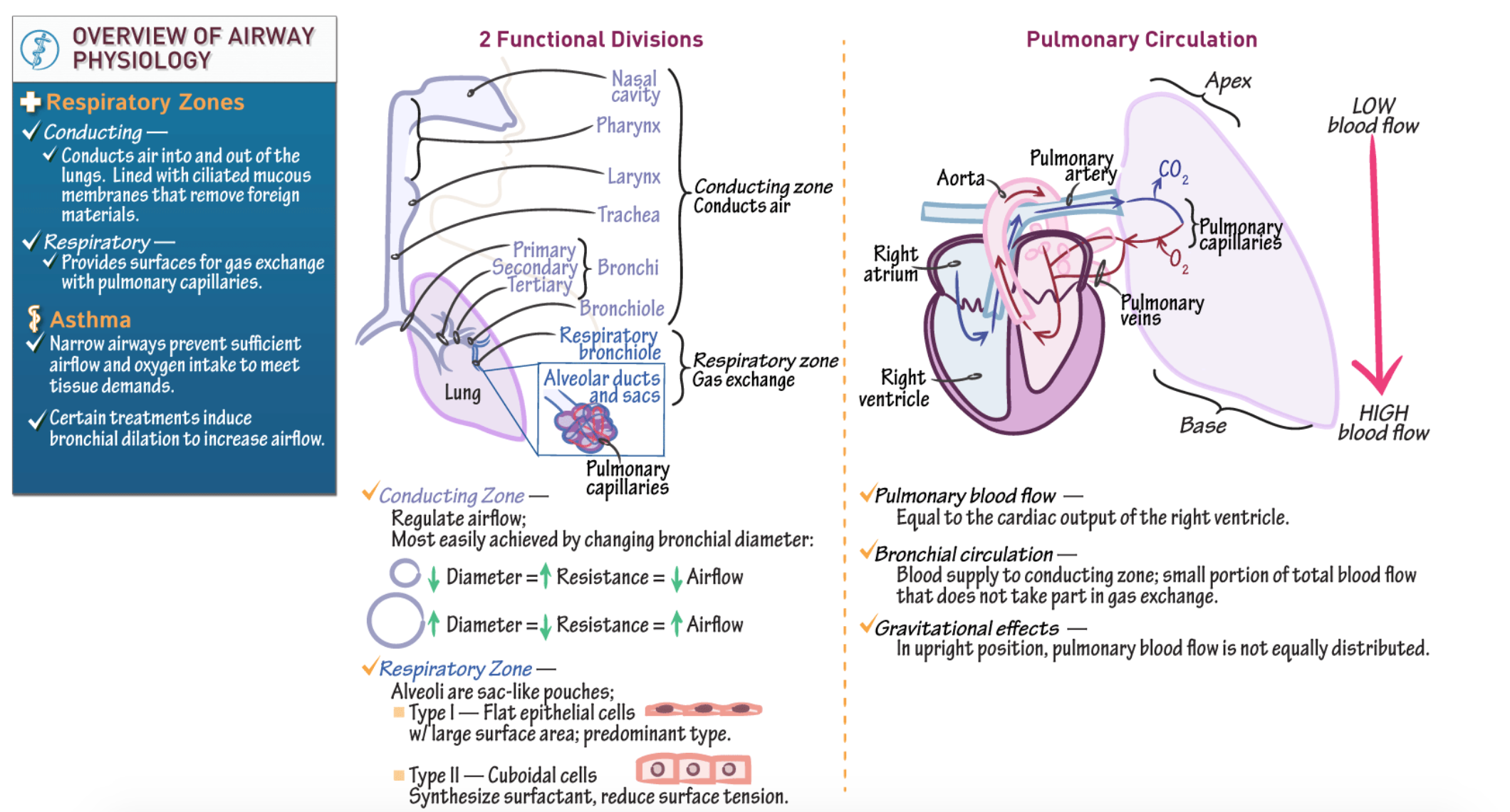 Respiratory mechanics
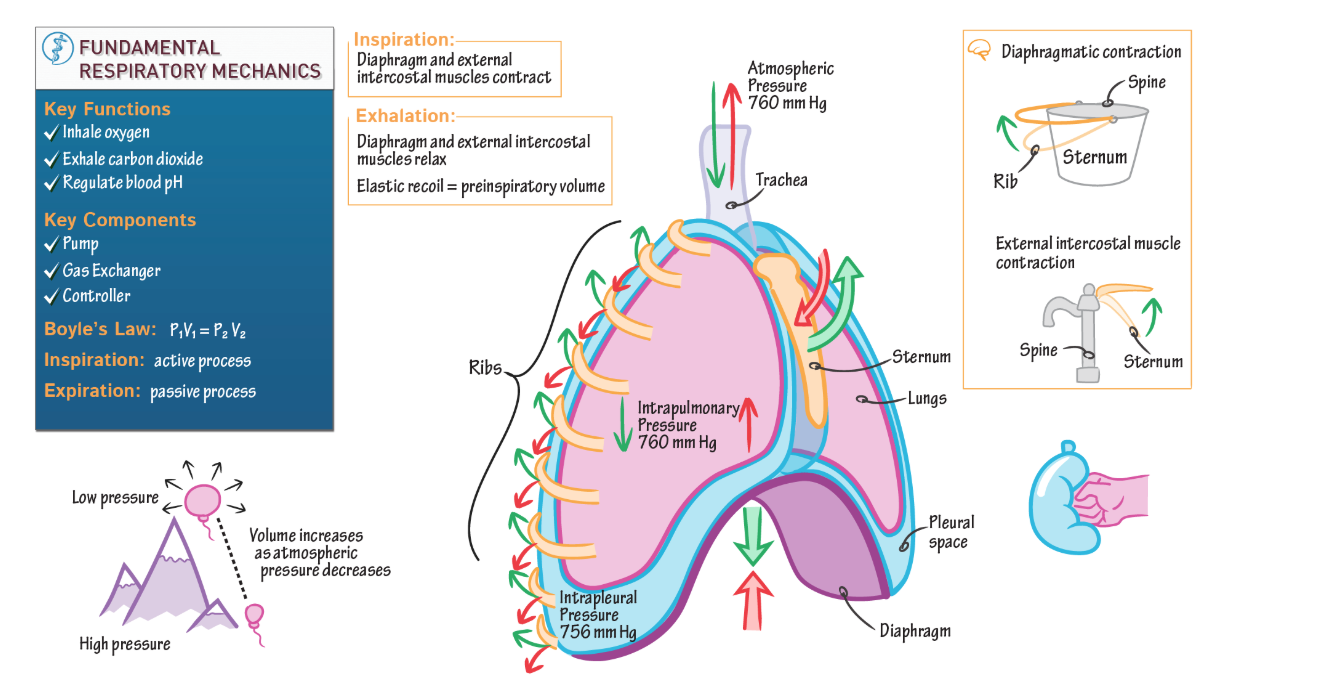 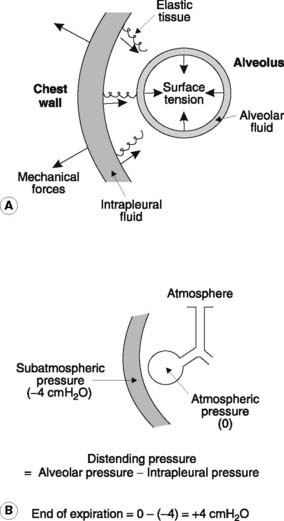 Forces acting on the lung
elasticity of lung (elastic recoil) (collapsing force) 
Lung surface tension (collapsing force)
Chest wall recoil (opening force)
Intrapleural pressure-IPP (opening force)
Lung recoil and chest wall recoil
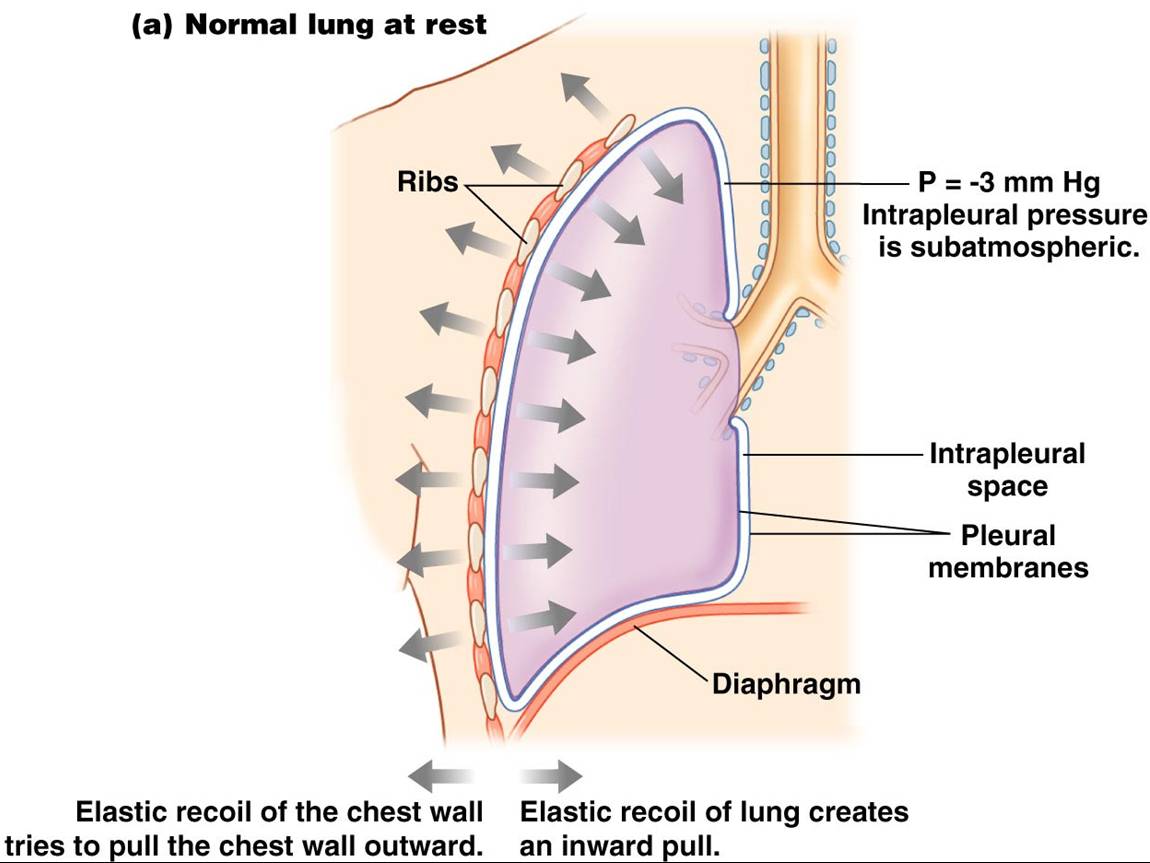 Intrapleural pressure
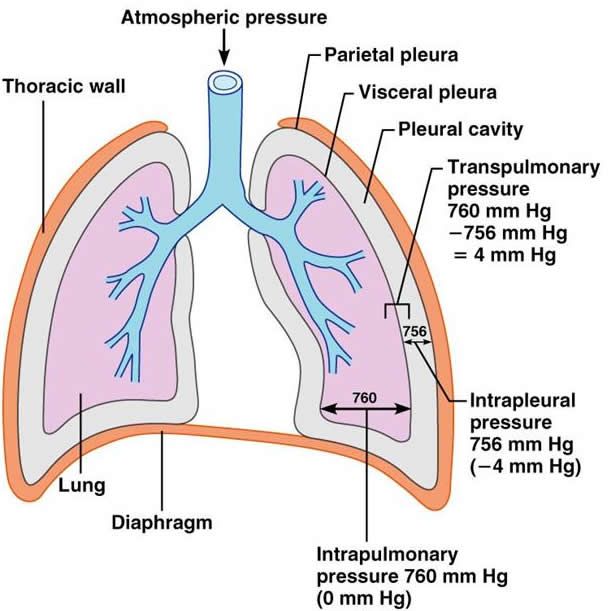 Major forces acting on the lung
Important points
Intrapleural pressure > Lung recoil  Lung Expands
Intapleural pressure < lung recoil  lung collapse 
Intrapleural pressure = Lung recoil  lung size constant
Transmural pressure
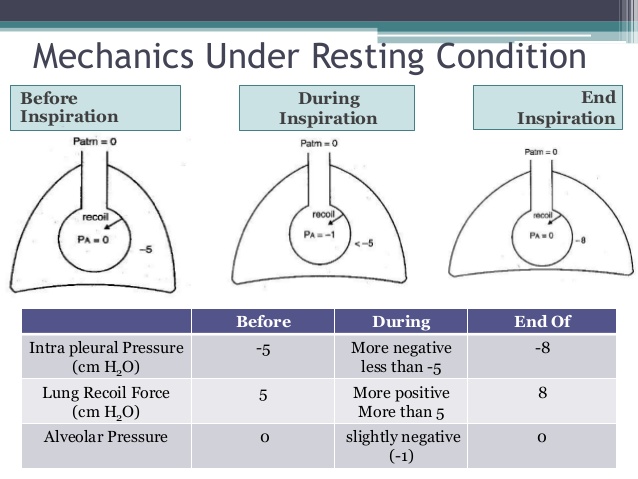 Respiratory compliance
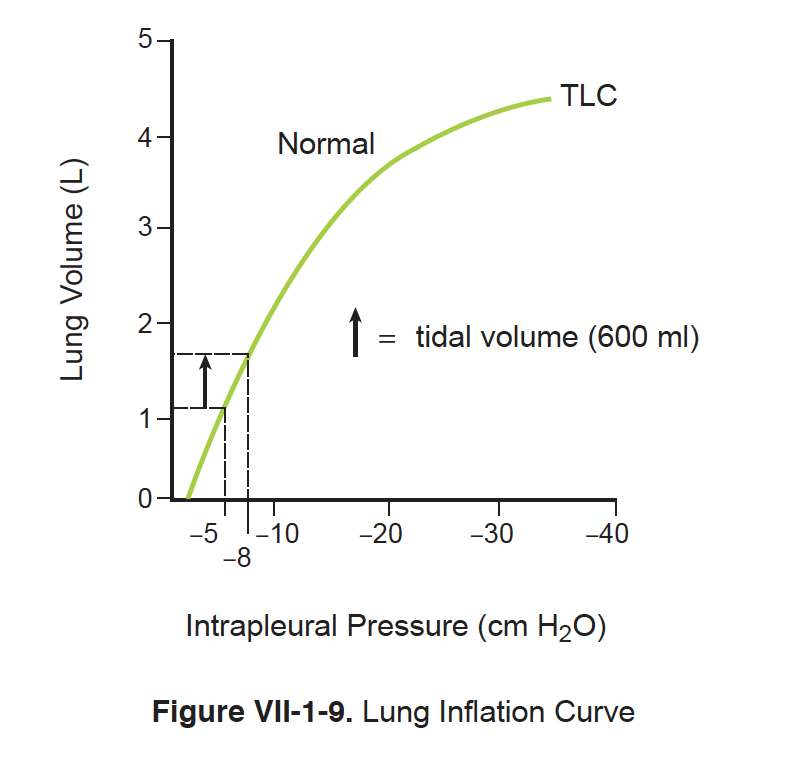 Compliance vs elastance
Lung compliance changes
Surface tension
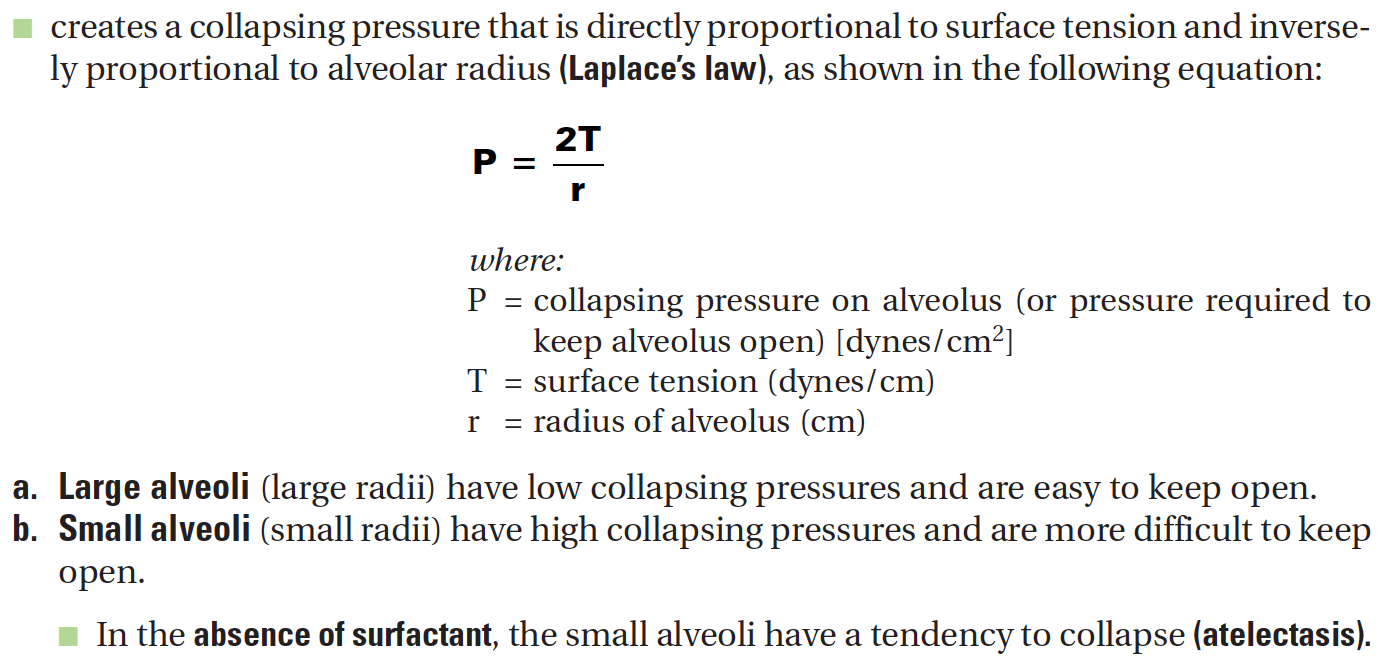 Surface tension
Pneumothorax
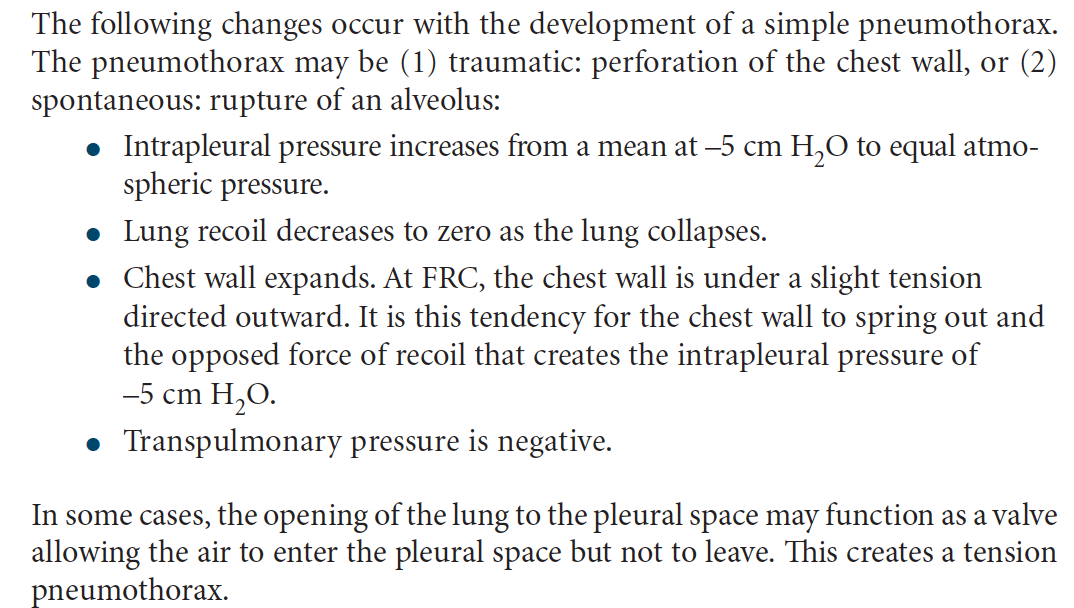 Pneumothorax
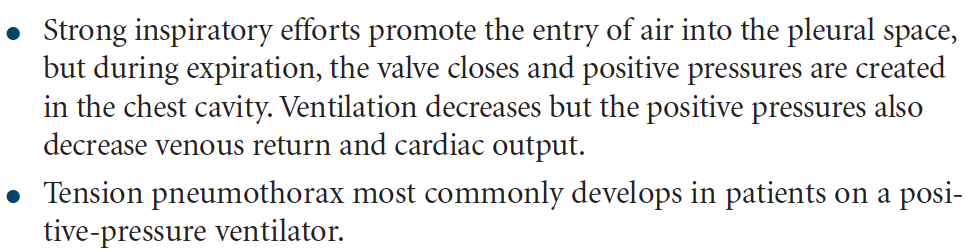 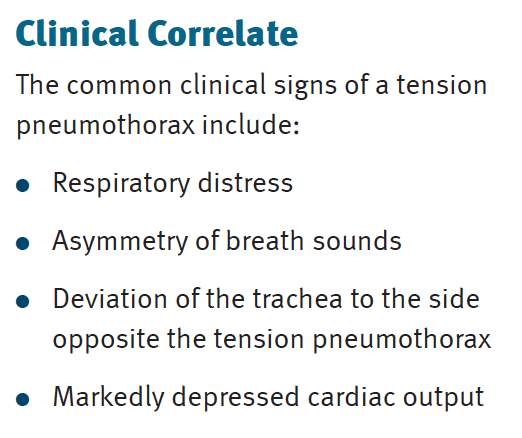 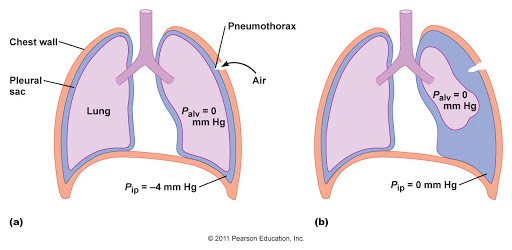 Total work of respiratory muscles at quiet breathing
Elastic (static)  work (65%)
To overcome the elastic forces of the chest and lungs 

Dynamic work (35%)
 To overcome the resistence of air passage during the air movement - aerodynamic resistence (28%) 
To overcome the friction during mutual movement of inelastic tissue – Viscous resistence (7%)
Respiratory work
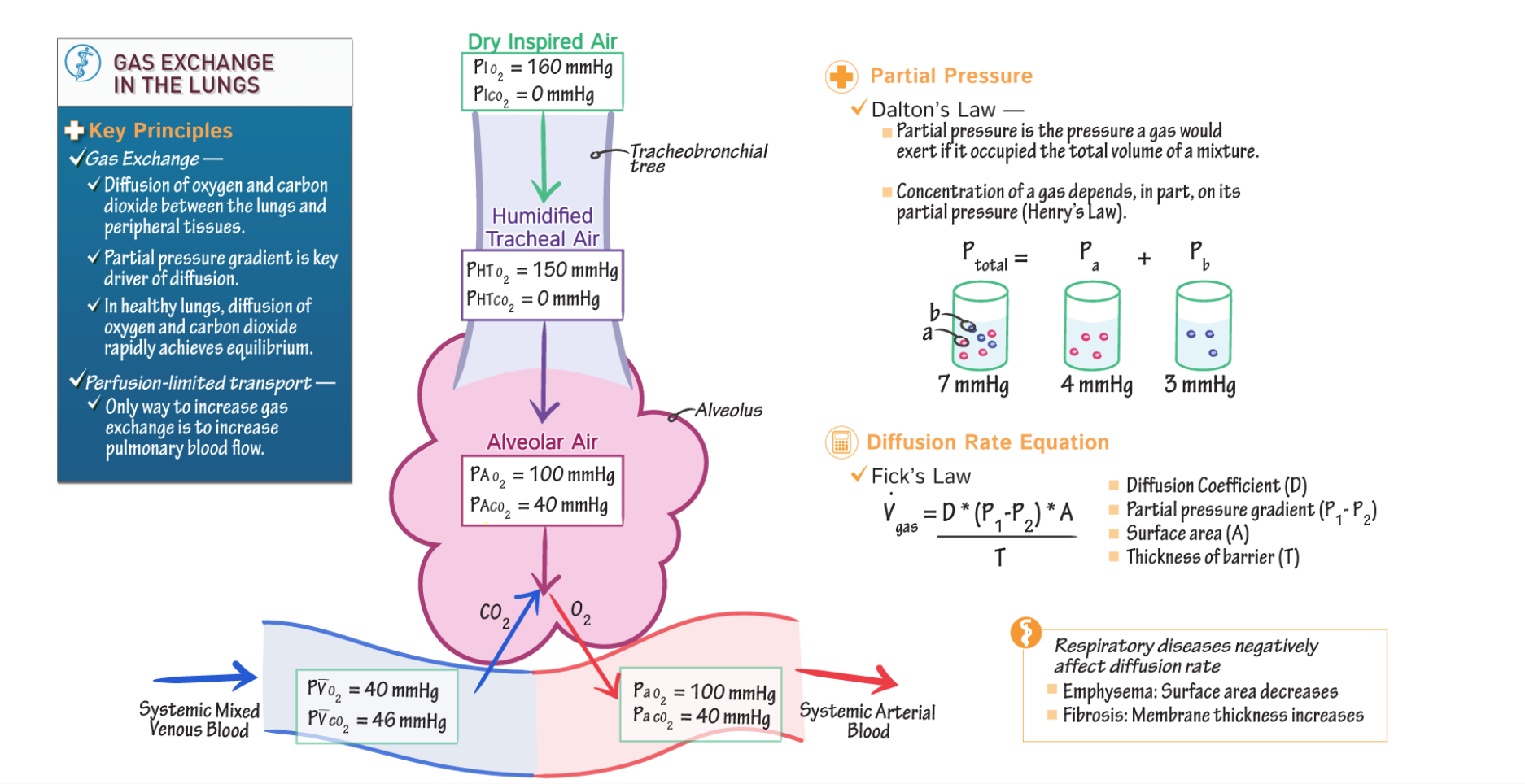 The lung and the transport of O2
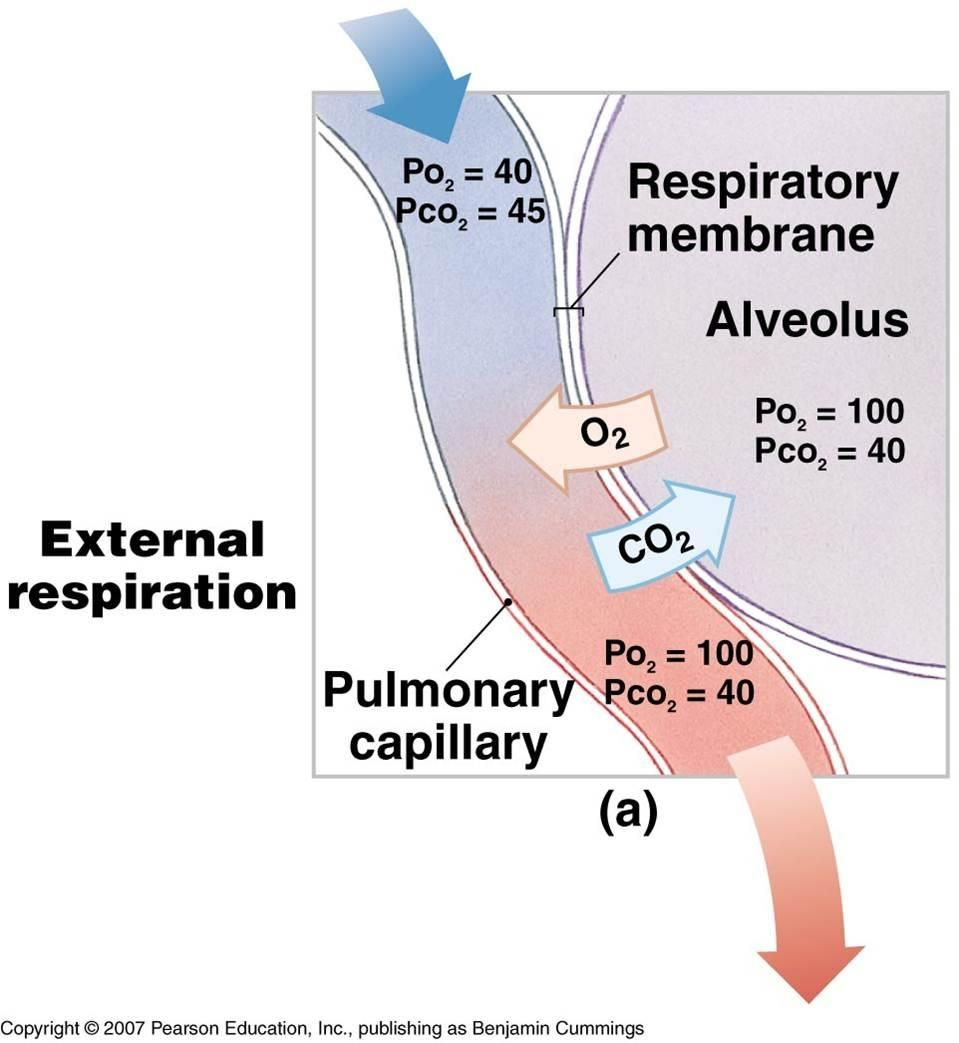 Factors affecting PACO2
Factors affecting PAO2
Solubility vs Hem affinity of Gasses
Oxygen-hemoglobin sat curve
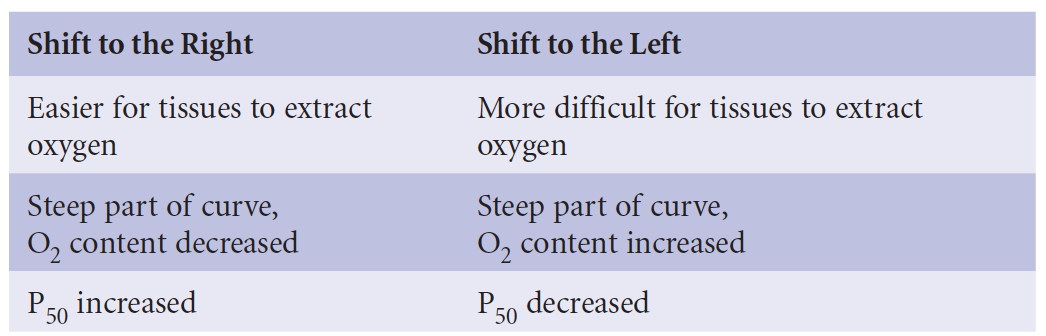 Carbon dioxide transport
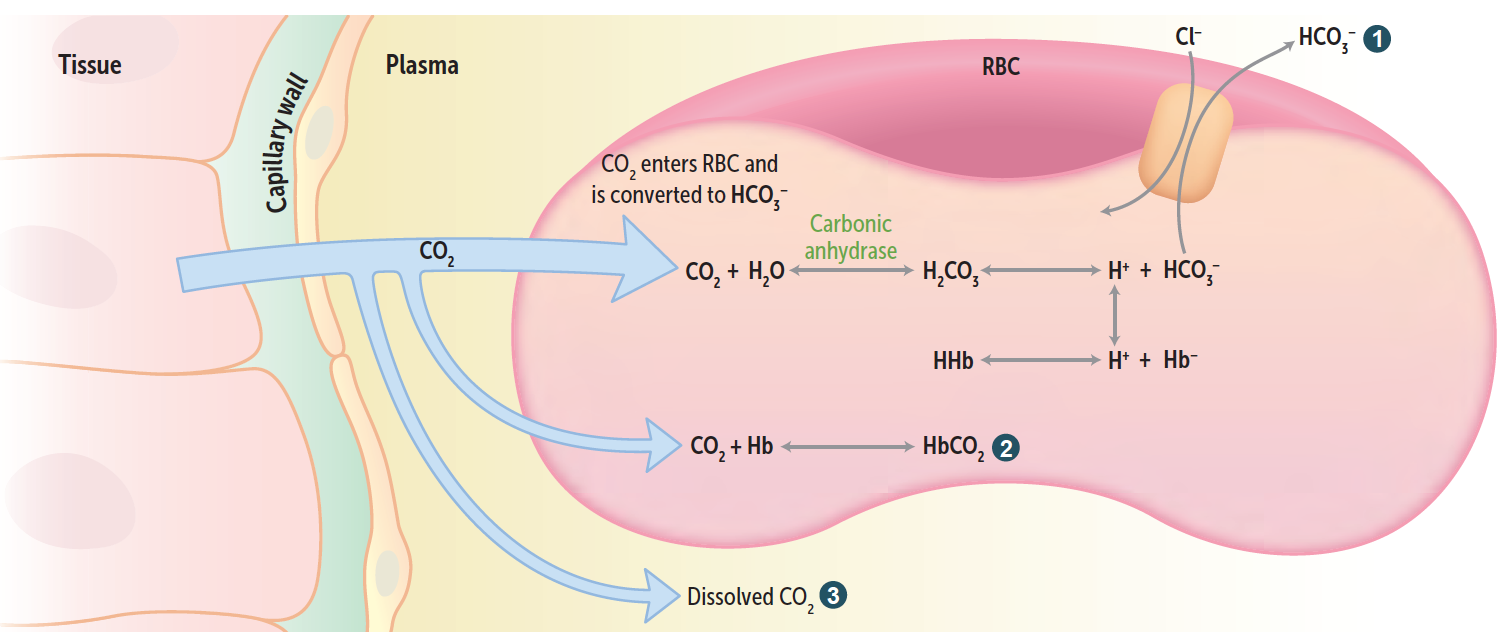 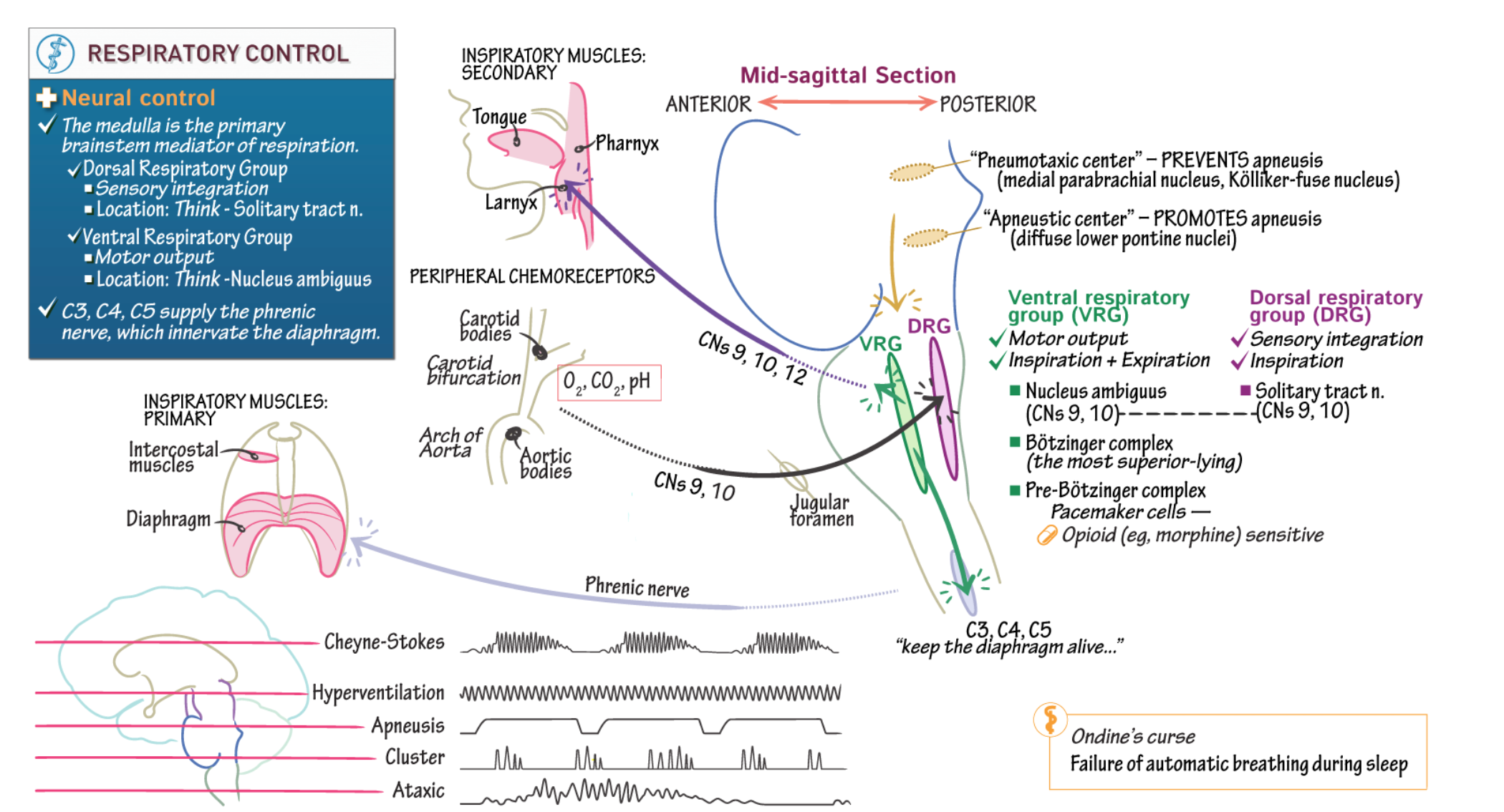 Respiratory center
Regulation of Respiration
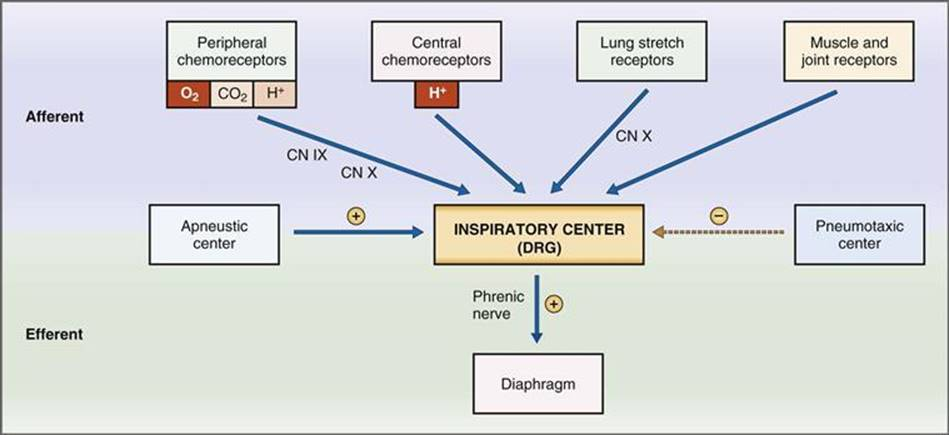 Other receptors
Irritants receptors on mucose of  respiratory system – quickly adaptated,
Stimulus:  chemical substances (histamin, serotonin, cigarette smoke).
Respons: increase mucus secretion, constriction of larynx and brochus

C-receptors (=J receptors)– free nerve ending of n.vagus (type C) in intersticium of bronchus and alveolus;
Mechanical irritans (pulmonary hypertension, pulmonary oedema) 
Response: hypopnoe, bronchoconstriction, cough

Stretch receptors  slowly adaptation, in smooth muscle trachea and bronchus; its irritants triggered decrese activity of respiratory centre – Hering-Breuer´s  reflexes.
Respiratory response to high altitude
Respiratory response to Exercise
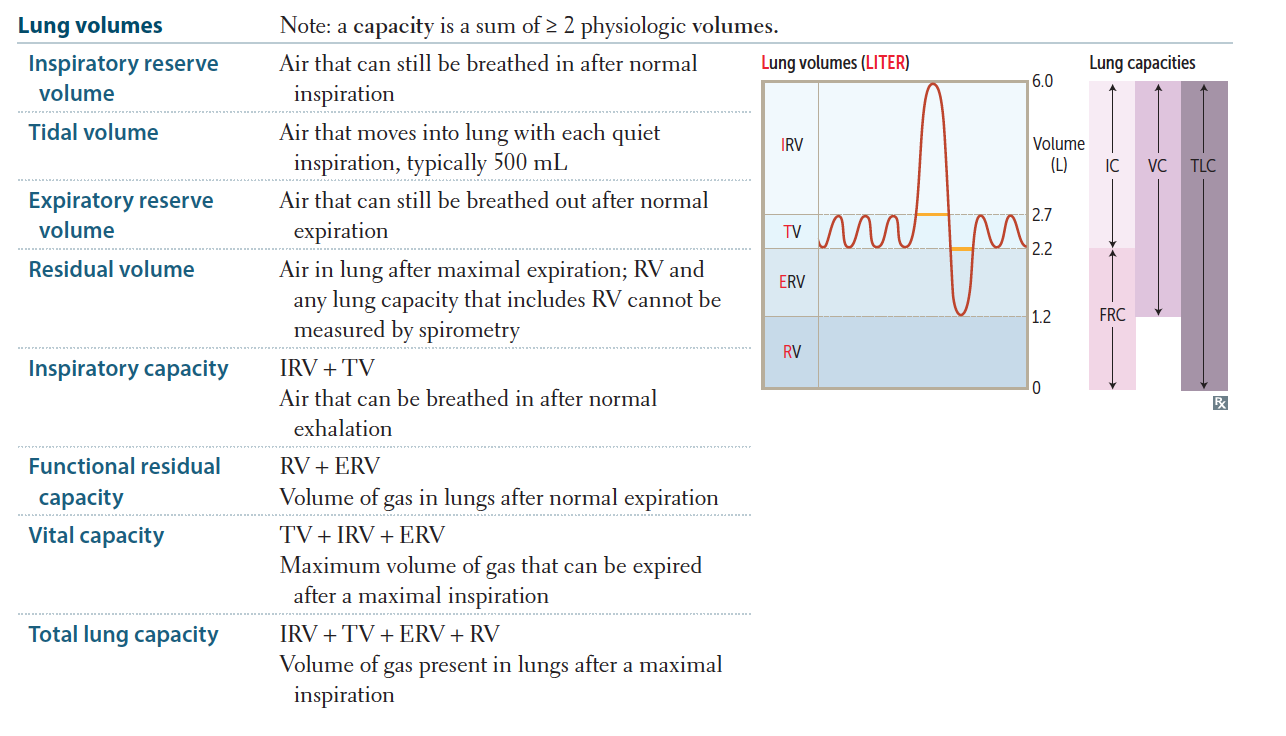 (FEV1/FCV < 80%) = Obstructive pattern
FEV1/FVC = or > 80% (restrictive pattern)
Obstructive vs restrictive diseases studies
Flow-volume loop
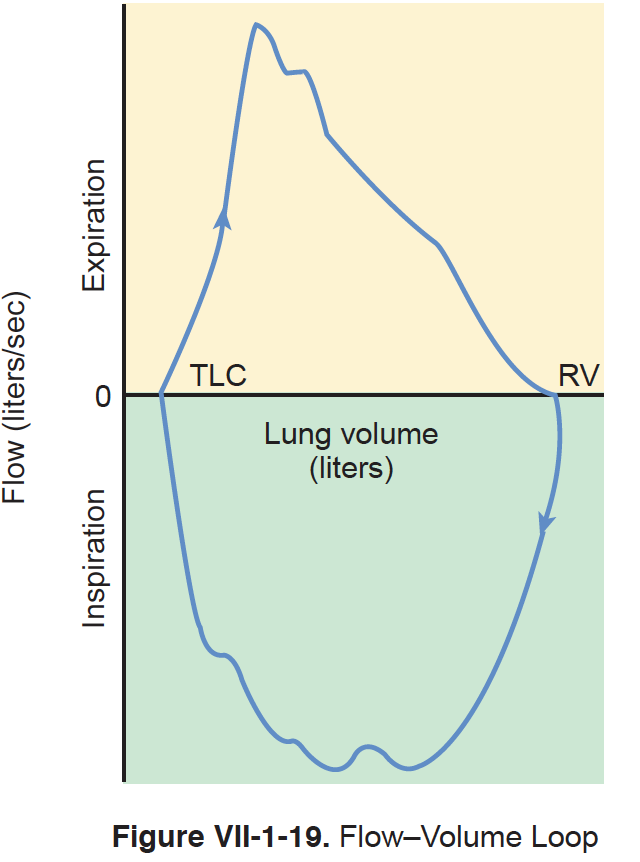 Obstructive vs restrictive lung diseases
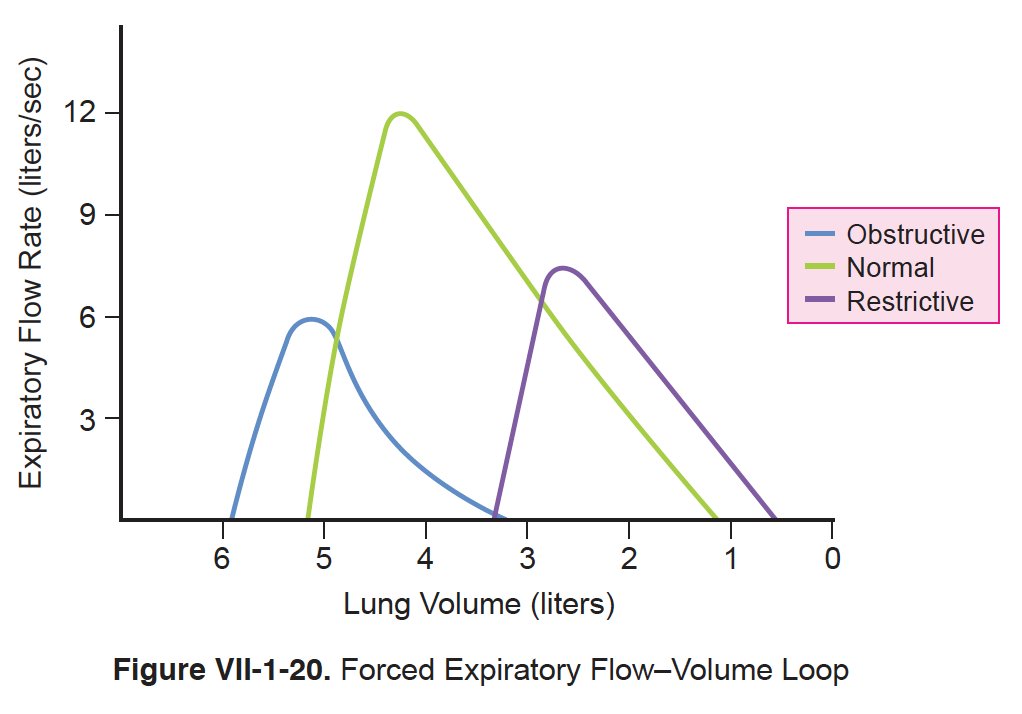 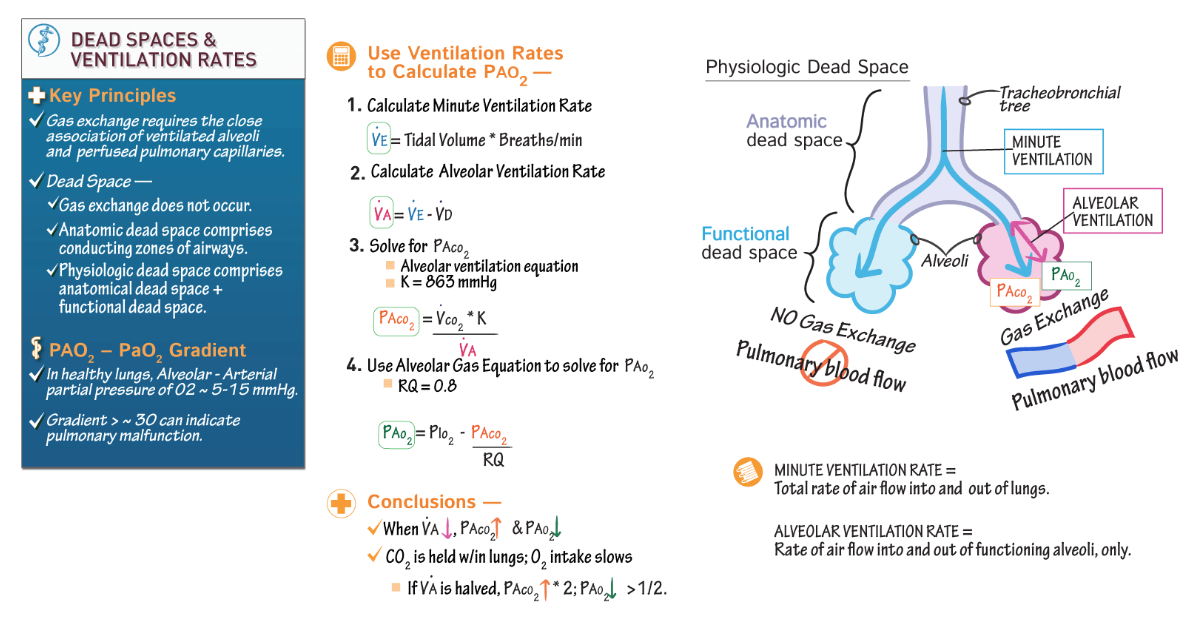 Anatomic dead space
Measurement of Dead space (nitrogen wash out) -video
Pneumograph
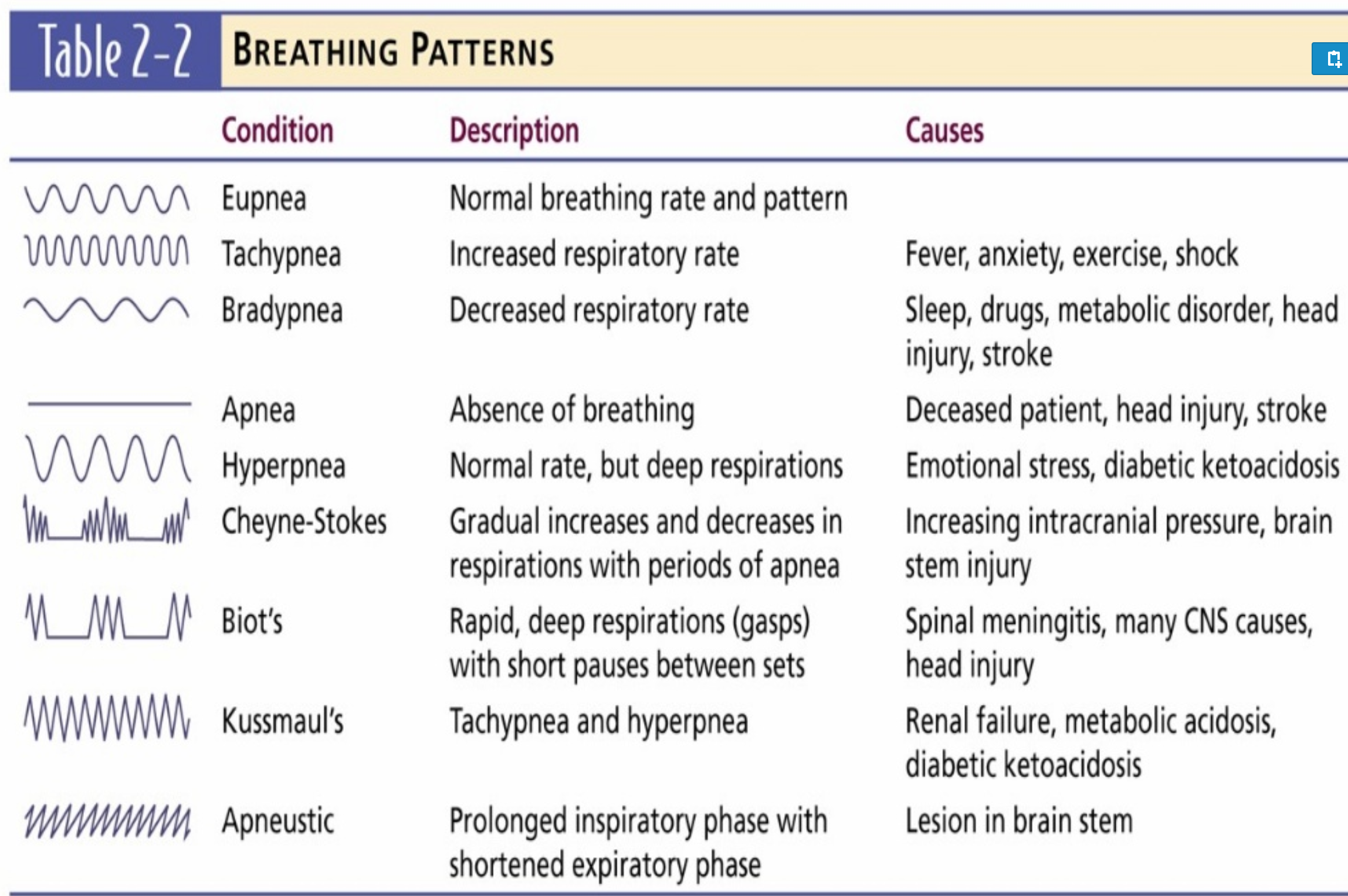 Hyperventilation
Definition: Both, accelerated and deep breathing
In humans, hyperventilation coming as combination of anxiety and pain
During hyperventilation is expired CO2 (hypocapnia) and the increase of pO2 (hyperoxia)  vasoconstriction of cerebral vessels

Symptoms: tingling in the ears, feeling light in the head, headache etc.

Tx : by increasing pCO2 in the body – e.g.: by breathing into and out of the bag (re-breathing)
Hypoxia
Hypoxia is a general name for a lack of oxygen in the body or individual tissues.
Hypoxemia is lack of oxygen in arterial blood.
Complete lack of oxygen is known as anoxia.
Classification of hypoxia
THANK YOU
Resources 
First Aid for USMLE Step 1 2020
Costanzo Physiology 
Kaplan Physiology 
Illustrations  Drawittoknowit